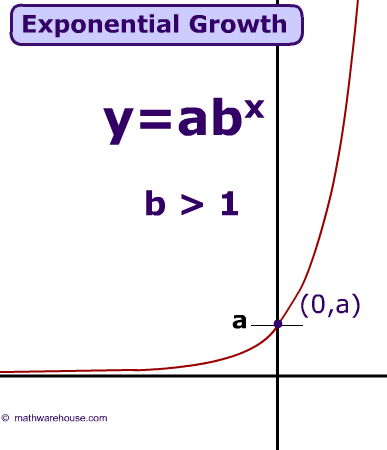 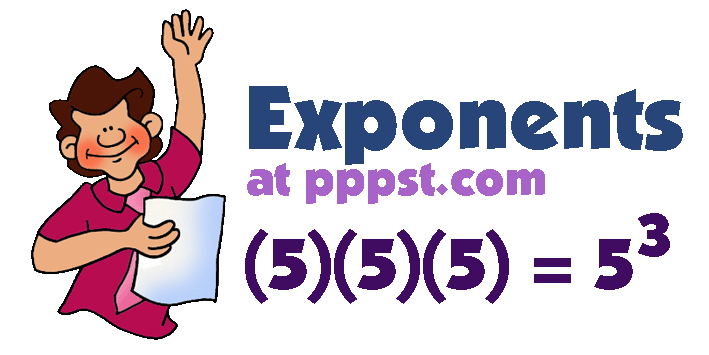 Exponential Equations
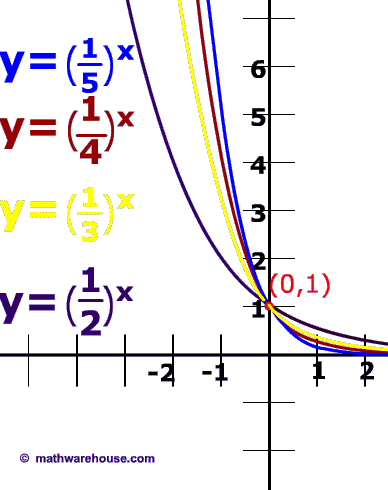 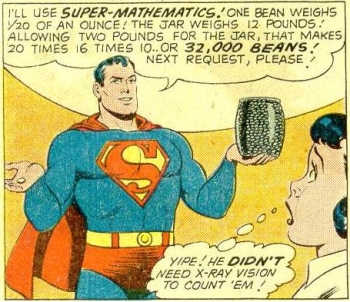 [Speaker Notes: https://create.kahoot.it/details/d5279d1a-cf2c-4c10-8cd5-f96968f44d35
https://create.kahoot.it/details/abdfe340-a90a-46a1-a5b7-a6d48b4cfe59
https://create.kahoot.it/details/c9702553-9c9e-4307-b465-b71d1832bfd3]
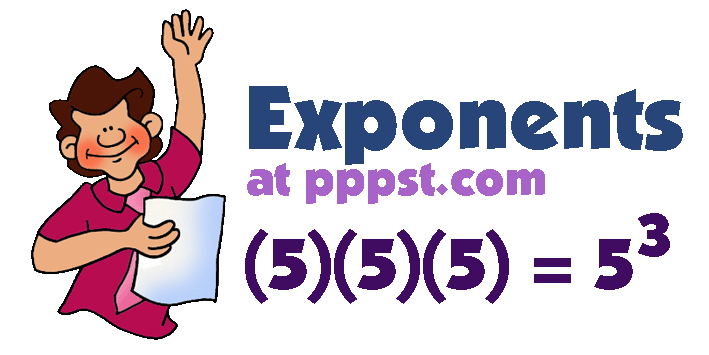 Starter
Find the value of:



2)  Solve these equations:
Subtract 5
Subtract 2x
Factorise
Divide by  3
Add 7
Either ‘part’ could be 0…
Divide by 4
3) Simplify
Factorise
Either bracket could be 0…
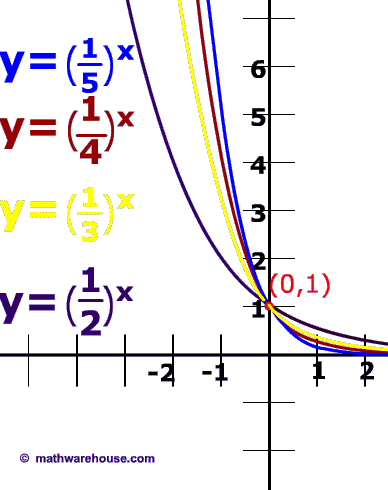 Exponential Equations
You have seen how to solve lots of different types of equation

Today we will be looking at solving equations where the unknown is part of a power (Index/Indices)

Equations like this can be completely solved using methods taught at A-level, but for now we can use different ways to solve some of them!
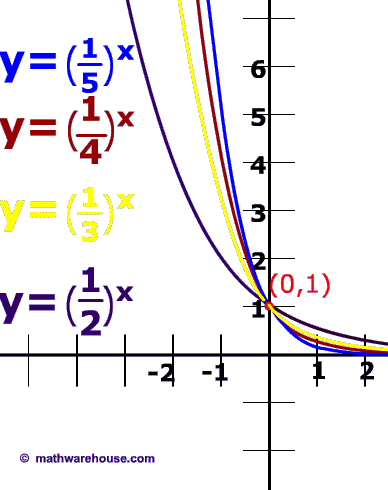 Exponential Equations
Write 8 as a power of 2
Now, we can see that the powers must be equal!
Solving these types of problem will involve changing one (or both) sides of the equation, so they are written with the same ‘base’ (in this case, the base is 2)

 Then you compare the powers and create an equation out of them!
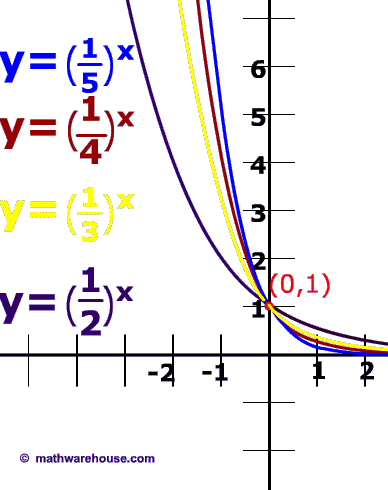 Exponential Equations
Write 1/25 as a power of 5
The powers must be equal, as we have the same base
Divide by 2
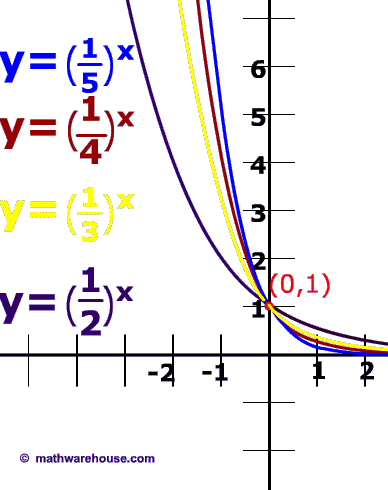 Exponential Equations
Write 16 as a power of 4
The powers must be equal, as we have the same base
Subtract 1
Divide by 3
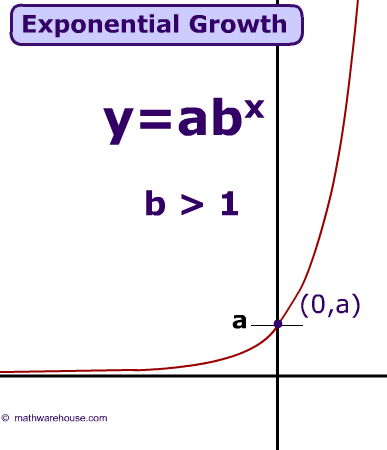 Exponential Equations
Write 6 as a power of 36
The powers must be equal, as we have the same base
Subtract 2
Or you could use decimals
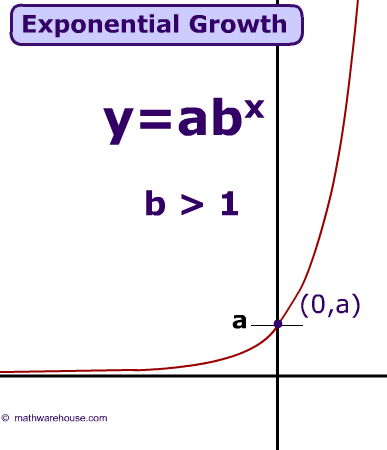 Exponential Equations
Write both sides as powers of 3
Multiply the powers on the left side
Now equate the powers
Subtract 2
Divide by 4
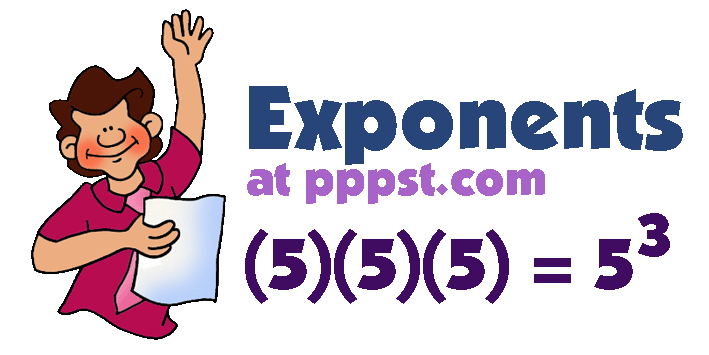 Plenary
1)
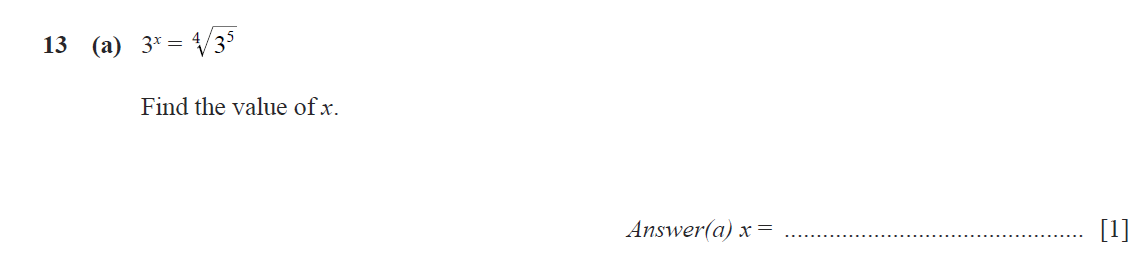 Write the right side as a power
Equate the powers
2)
Find the value of x if:
Subtract 8x, Add 12
Write 16 as a power of 2
Multiply the powers on the right
Factorise
Equate the powers
Solve
This is a quadratic equation…
Summary
We recapped solving different types of equation, as well as index laws

We have seen how to solve some exponential equations

The main focus is to rewrite each side if needed, so that they both have the same base